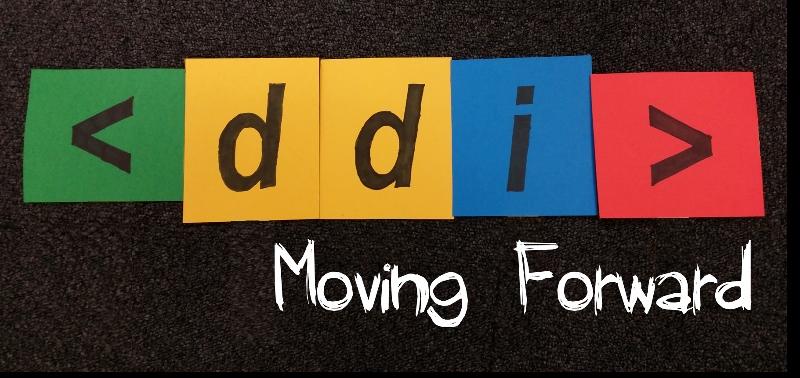 Dagstuhl SprÏnt 2015
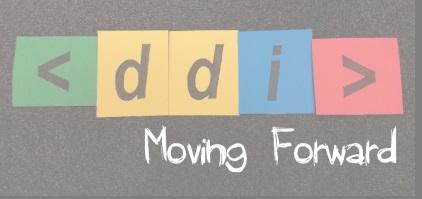 Organizing Team
Sprintmeister: Michelle Edwards

Working Group Chairs:
Data Description: Steve McEchern
Methodology: Michelle Edwards
Data Capture: Barry Radler
Modellers Team: Arofan Gregory

Organizers: Mary Vardigan, Arofan Gregory, Achim Wackerow, Wendy Thomas
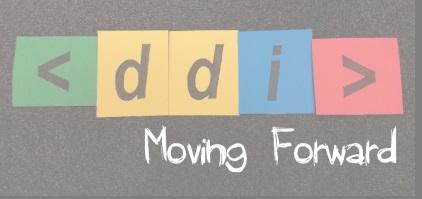 Sprint Overall goals
Finalize draft work in the DDI Working Group content areas that are present

Leverage the expertise and perspectives of standards experts present at this week’s Sprint
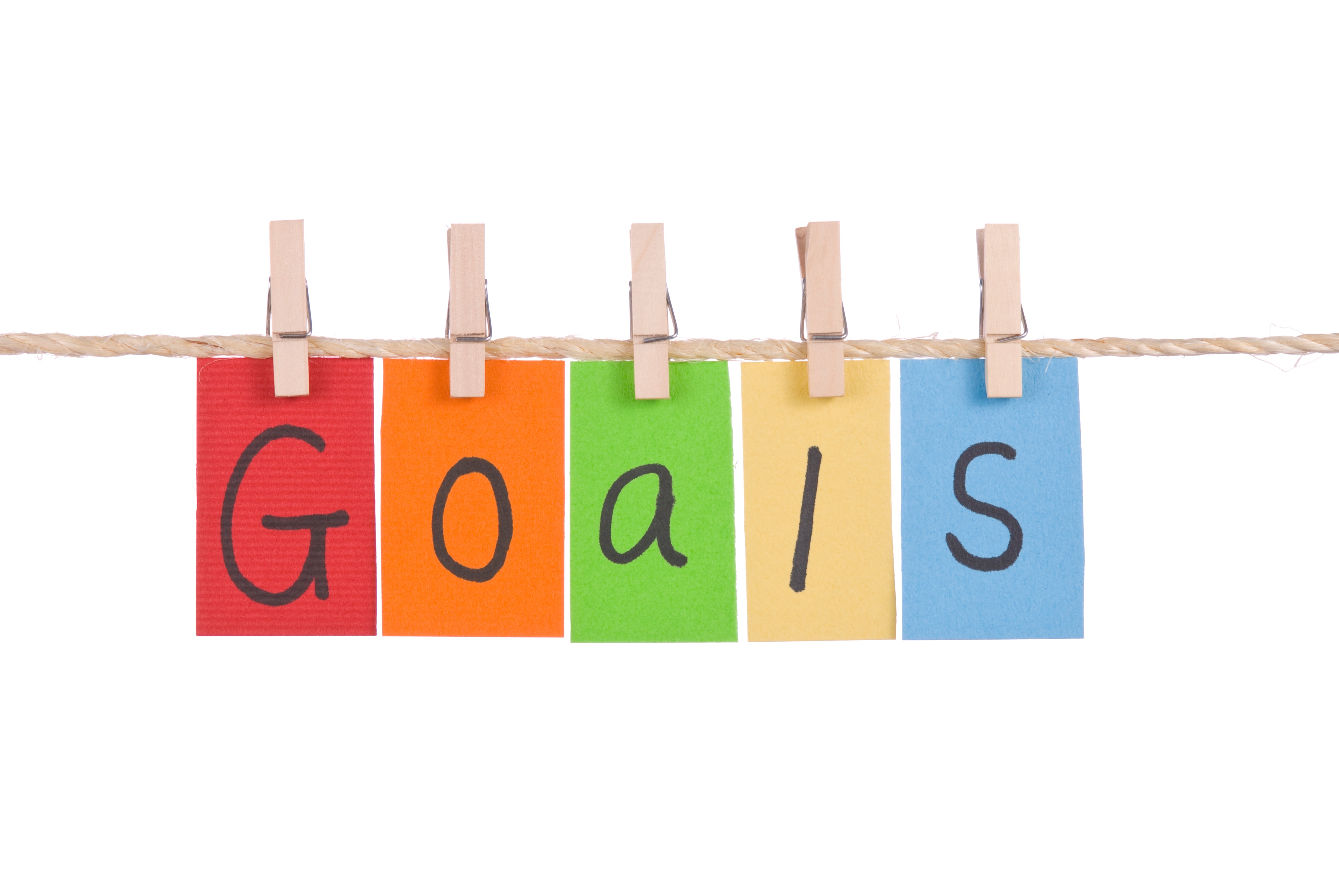 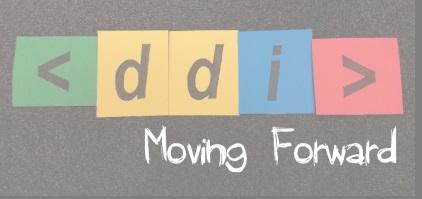 What’s a sprint?
Time boxed sessions 
Specific outputs
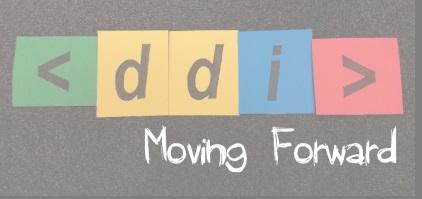 Sprint Rules
Accept personal responsibility for Sprint process and outputs
Work collaboratively
Participate fully on all tasks
Contribute and share generously and openly
Actively listen and learn from others perspectives and experiences 
Be patient and communicate clearly to accommodate the wide variety of backgrounds among participants
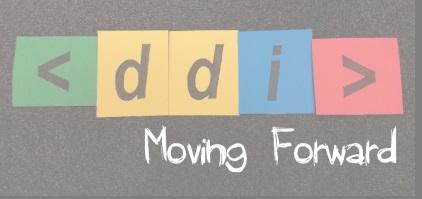 Sprint Process
Focus on tactical goals
Specific deliverables for a set time period (a few hours to a half day); often just documentation of discussion
Defined by working groups with help from organizing team

Lather, Rinse, Repeat
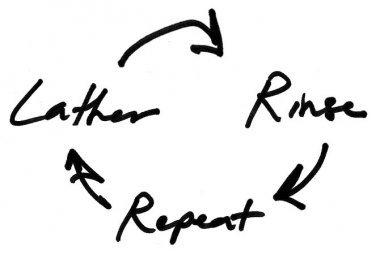 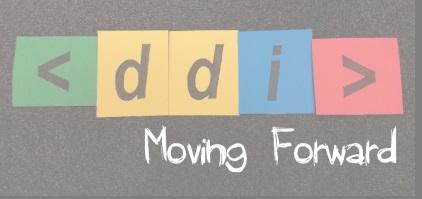 Managing the Work
Individuals will be ‘voluntold’ their assignments 

Plenaries are used to coordinate work

Organization of work is flexible and may be changed by the Sprintmeister as needed
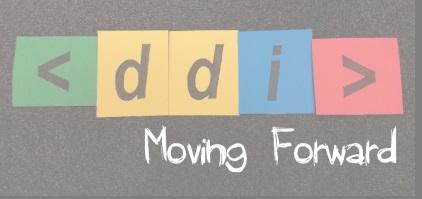 Sprint Sidebars
The Parking Lot – for ideas, issues off task or which need more discussion
Document it and set it aside
“Soap boxes”- 3 minute presentations to the morning plenary to promote specific ideas 
A slot must be requested from the Sprintmeister the night before
Maximum limit of 3 soap boxes
Informal evening discussions after dinner should be arranged with Sprintmeister
Participation is voluntary
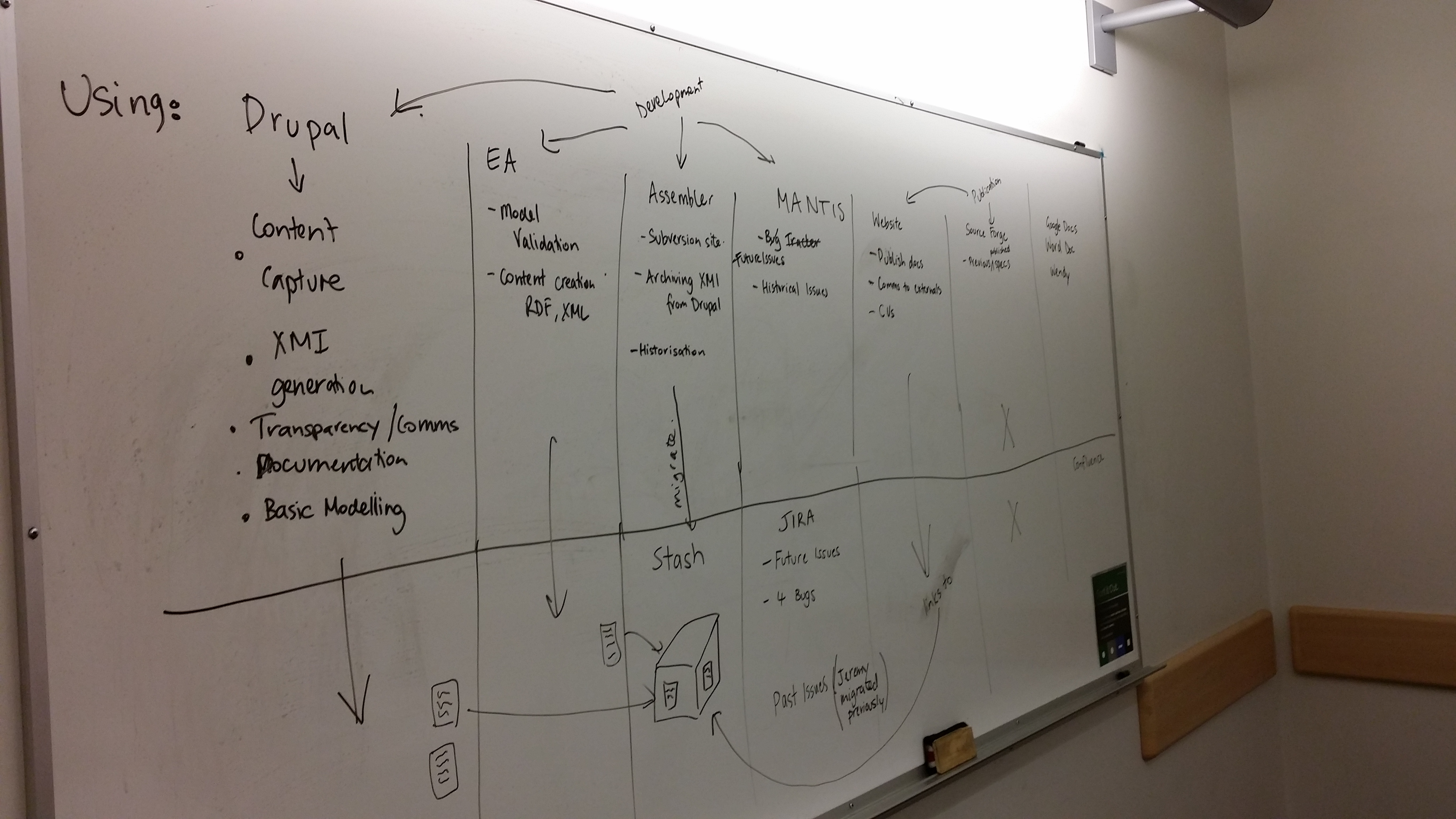 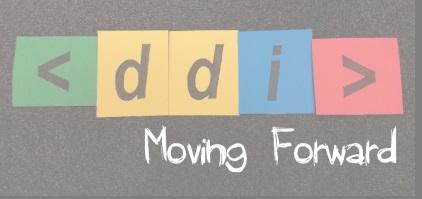 Documentation
Use the DDI Confluence (team pages)

Write documents and upload

Use the white boards
Take Pictures and upload

Drupal

The goal is to not lose the discussion
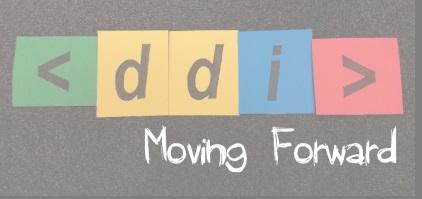 Daily Work Schedule
9:00		Morning Standup/Plenary
 9:15 -10:30 	1st Working session
 10:30 - 10:45	Coffee
 10:45 -12:15 	2nd Working Session
 12:15 - 13:45	Lunch
 13:45 – 14:00	Afternoon Standup/Plenary
 14:00 – 15:15	3rd Working Session
 15:15 – 15:30	Cake & Coffee
 15:30 – 16:45 	4th Working Session
 16:45 – 17:00 	Closing Standup/Plenary
			Organization Team meets (17:00 – 17:30) 

Schedule may be modified as needed, but this is the standard
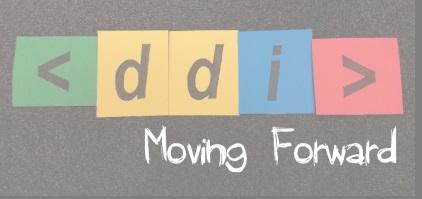 Special Sessions
Tuesday: DDI Qualitative Discussion (Larry Hoyle)

  Thursday: Dinner at the “slow food” place, Landgasthof Paulus

  Others can be organized by talking to Sprintmeister
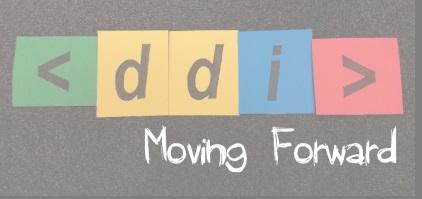 Schedule Overview
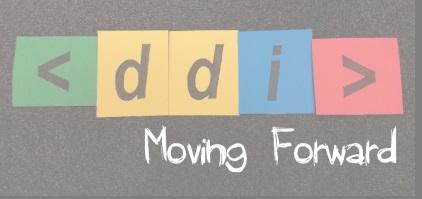 Who Is Here?
Experts from Standards other than DDI

 DDI  Working Group members:
Data Description: Focus is on the physical store of data and relationships to defining metadata
Methodology: Focus is on describing different methods / protocols / criteria / experimental design
Data Capture: Focus is on describing the structured capture of data
Modeling Team: Ensuring consistency and quality in the model across content groups
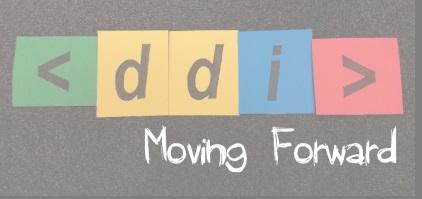 Deliverables:External Experts
Identify a set of activities / topics after initial presentations

  Groups of external experts and DDI participants will be organized to work on them

  External experts will also work with the DDI working groups to conduct external reviews of the model
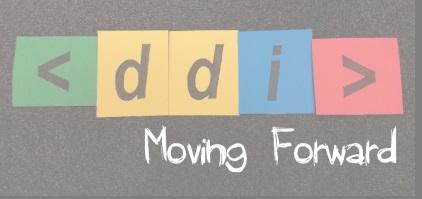 Deliverables:Data Description
Final draft of the model describing CSV / Fixed Format files delivered to Modeling Team

 External experts review of datum approach with documented critique and analysis 
One member of the content with 1-2 external members
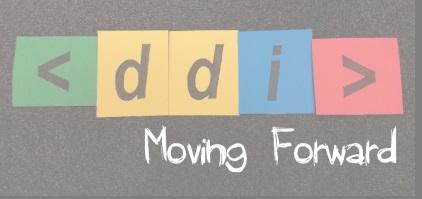 Deliverables:Data Capture
Integration of process and collection patterns in Drupal

 Documentation of the process for implementing the process and collection patterns (Jon)

 External experts review of the Data Capture model
 Is the model general enough to meet requirements in other domains (HL7, RDA, CDISC, etc.)? 
One member of the content with 1-2 external members
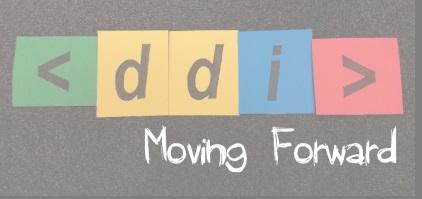 Deliverables:Methodology
Documented Use Cases / Examples
 Update Drupal to reflect current model and changes

 External experts review of the Methodology model
 Is the model general enough to meet the requirements of other domains?
One member of the content with 1-2 external members
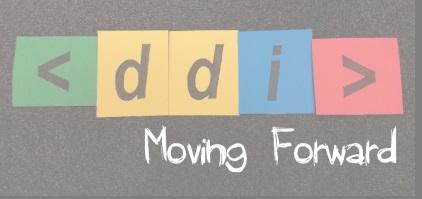 Deliverables:Modeling Team
Finalize the Collection and Process patterns in Drupal

  Implement the patterns in the models currently in Drupal

  Address standing documentation issues

  Prioritize and address issues listed in JIRA 

  Updating XML binding

  Discussion and documentation of Views
 Rules for restriction and output
 Standard content
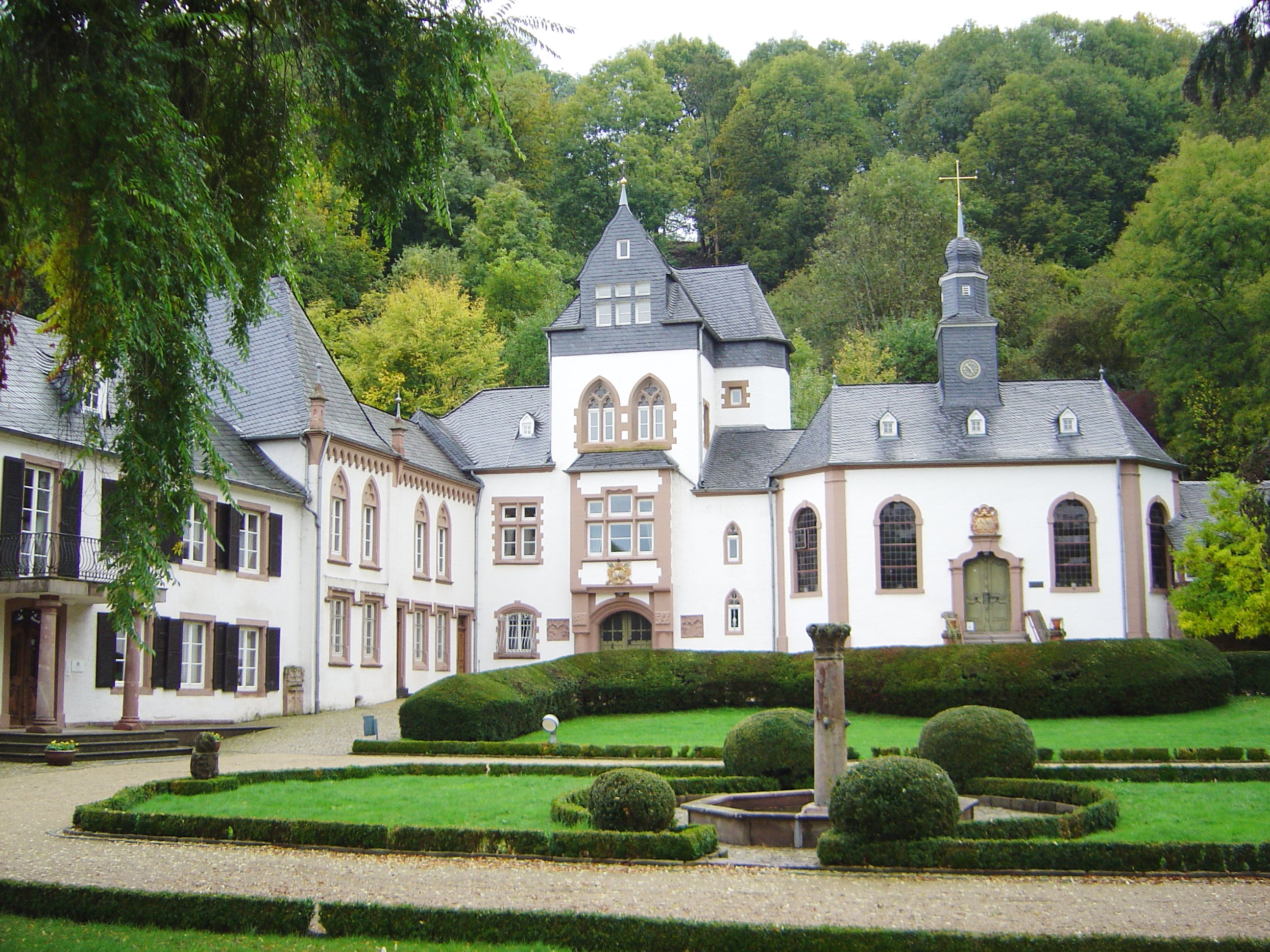 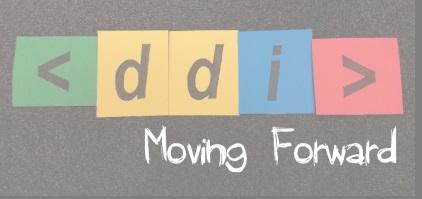 Dagstuhl Ambience
There are two groups meeting during the week, each has a separate eating section in the dining room
 Breakfast has free seating
 Lunch and dinner seating randomly assigned (You MUST sit where you are assigned)

 After lunch, weather permitting, a short walk will be organized
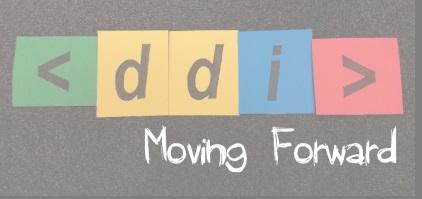 Dagstuhl Ambience
An hour after dinner cheese is available in the Wine Cellar
 The Wine Cellar is assigned to our group, the other group will be in the coffee room
 Eat only cheese encountered in the Wine Cellar

 Billiards, ping-pong, a sauna, laundry facilities, bicycles, and a music room are available

 Coffee, beer, wine, and sundries are available at various points in the Schloß – coffee is free, keep track of everything else you consume
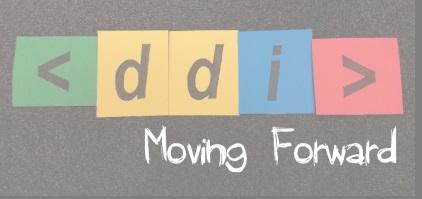 Introductions
……..
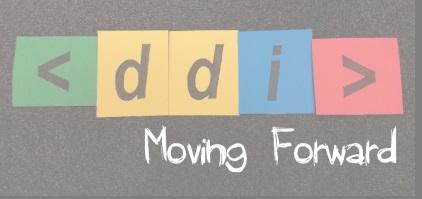 What we REALLY want to know is…
Organizational affiliation

 Skills and expertise

 Background / domain

 What standards do you work with and in what capacity?

 Why do you think you are here?